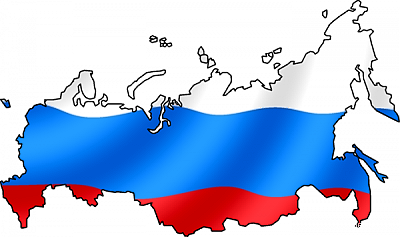 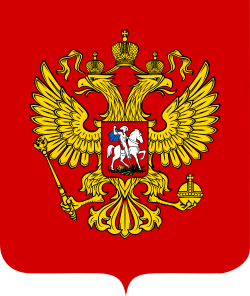 Государство
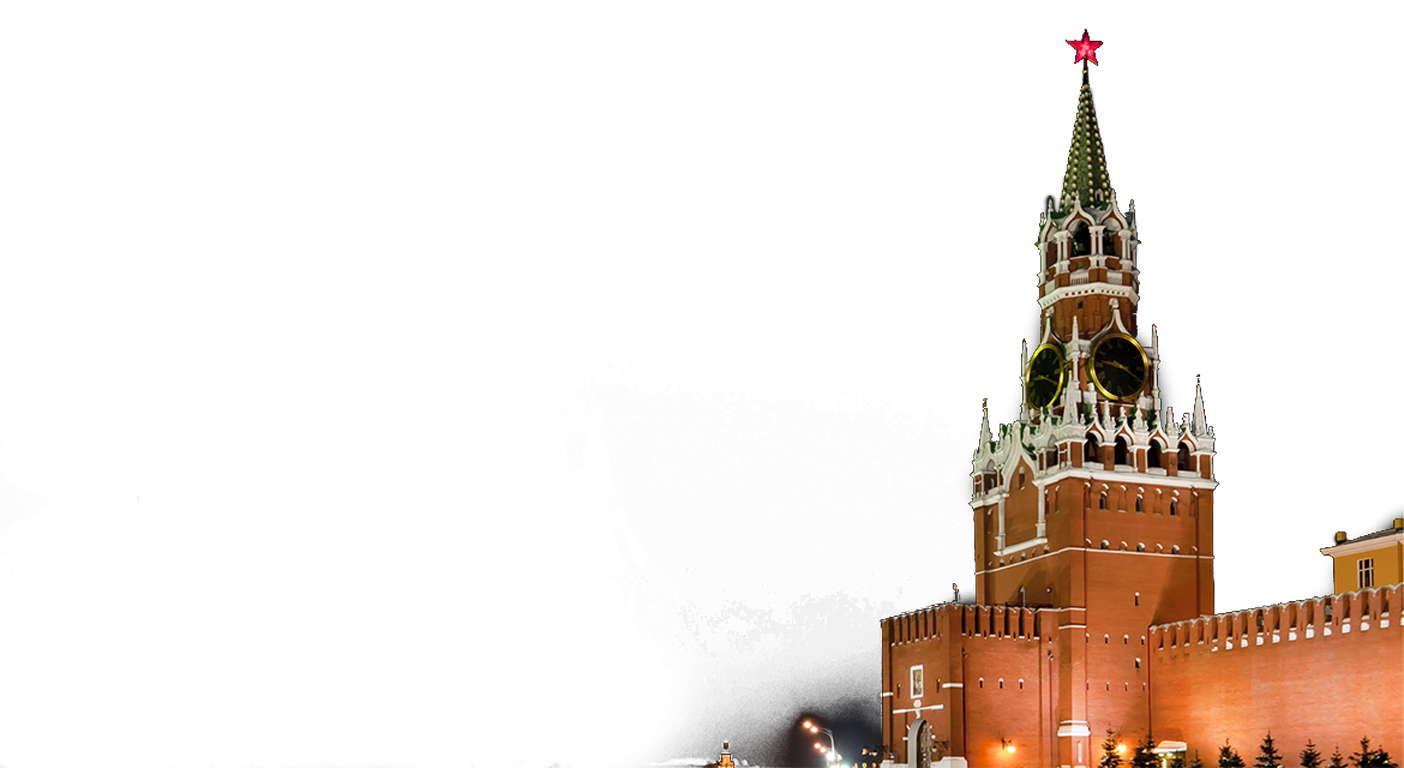 Автор: Клещёв Николай Николаевич, учитель истории и обществознания, 
МОУ СОШ п.Ляскеля, Питкярантский район Республика Карелия
Понятие «Государство»
Понятие государство впервые было введено Никколой Маккиавели в XVI веке. Оно обозначало у него политическое состояние общества.
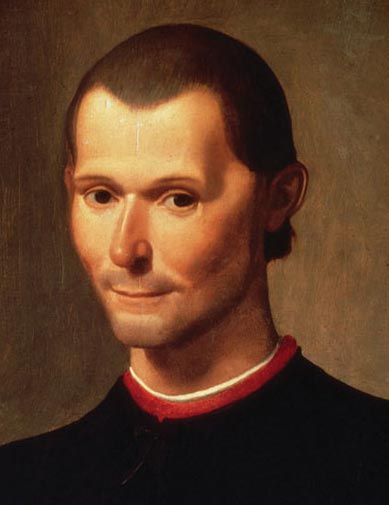 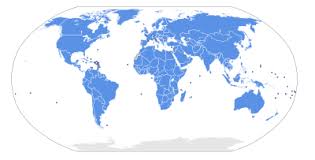 Государство - организация политической власти на определенной территории, которая  осуществляет управление обществом и обеспечивающая в нем порядок и стабильность.
Теории происхождения государства
Теологическая теория: государство создано Богом, правитель подчинён божей воле. Основоположники: Фома Аквинский  и Августин Блаженный.
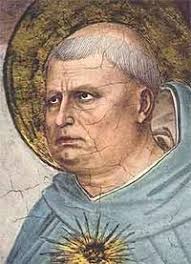 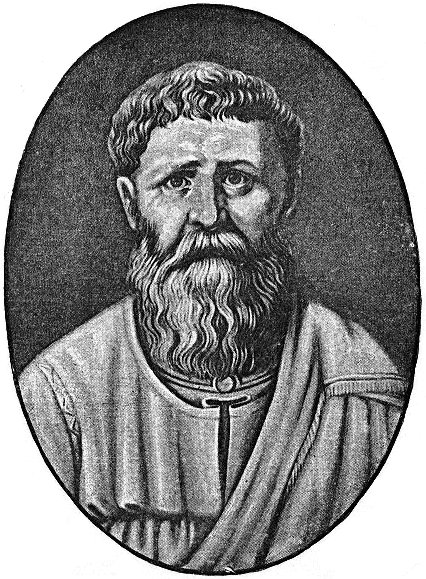 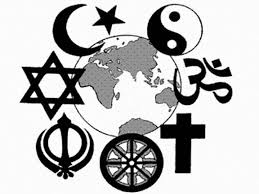 Теории происхождения государства
Договорная теория: продукт договора между людьми о защите их естественных прав и интересов. Основоположники: Жан Жак Руссо, Джон Локк.
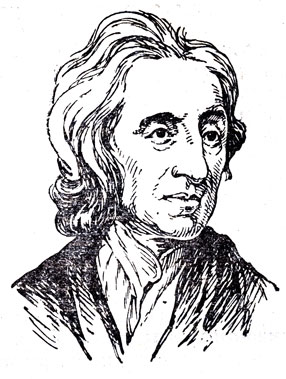 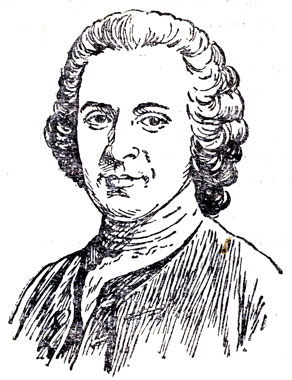 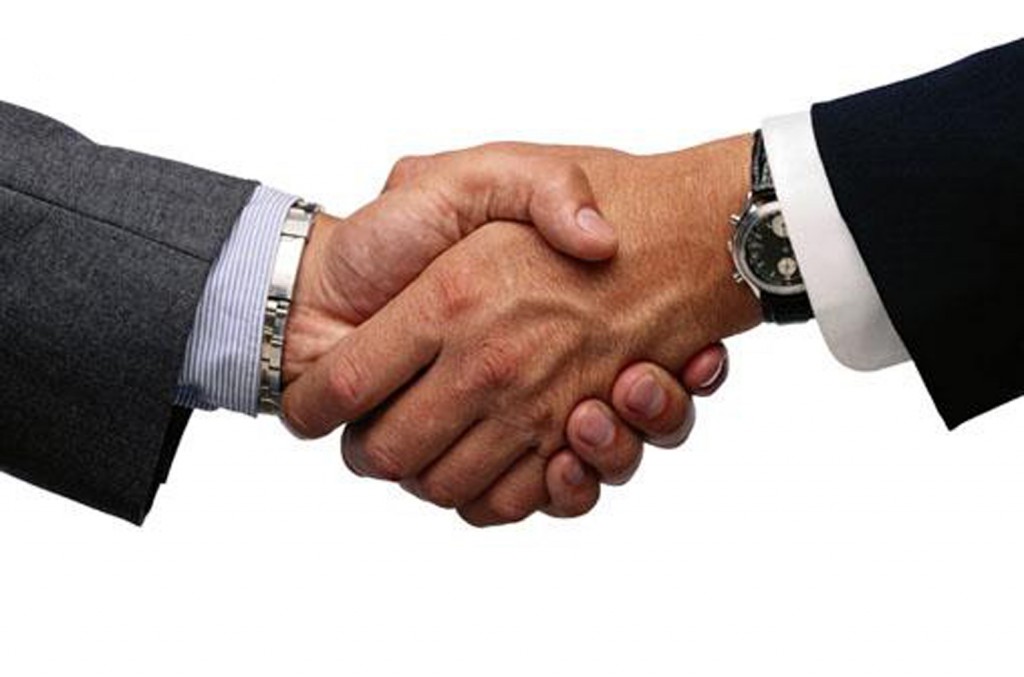 Теории происхождения государства
Теория насилия: государства создаются в процессе завоевания для подчинения побежденных. Основоположники: Дэвид Юм и  Карл Евгений Дюринг.
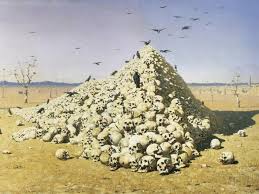 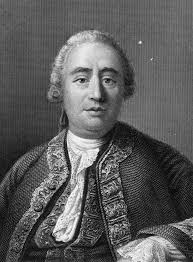 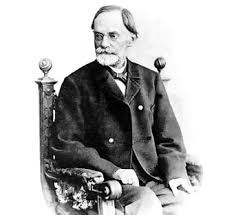 Теории происхождения государства
Патриархальная теория: государства выросло из семьи, подданные относятся к правителю, как дети к отцу. Основоположники: Роберт Филмер.
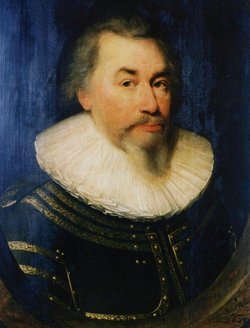 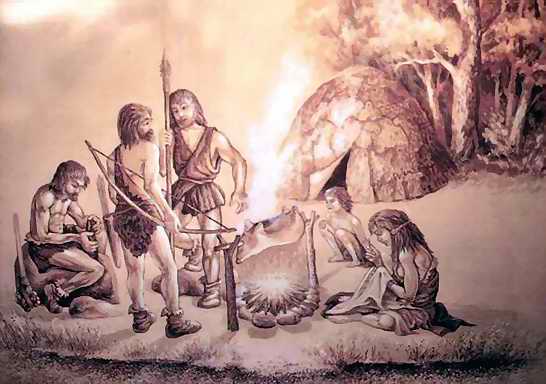 Теории происхождения государства
Классовая теория: государства продукт классовой борьбы, орудие в руках господствующего класса. Основоположники: Карл Маркс и Владимир Ильич Ульянов (Ленин)
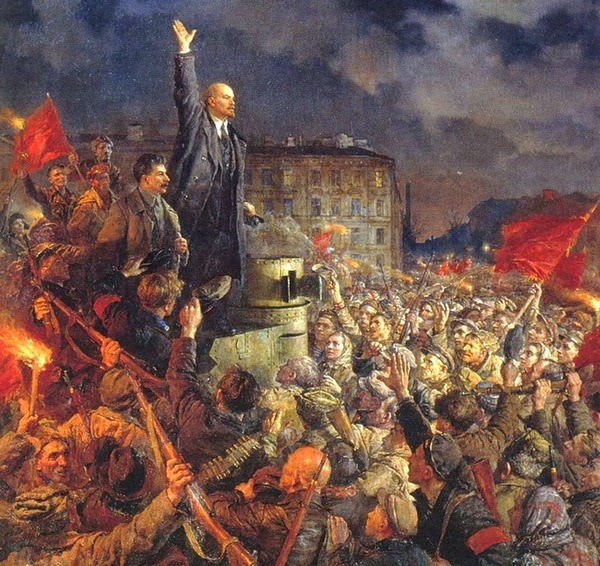 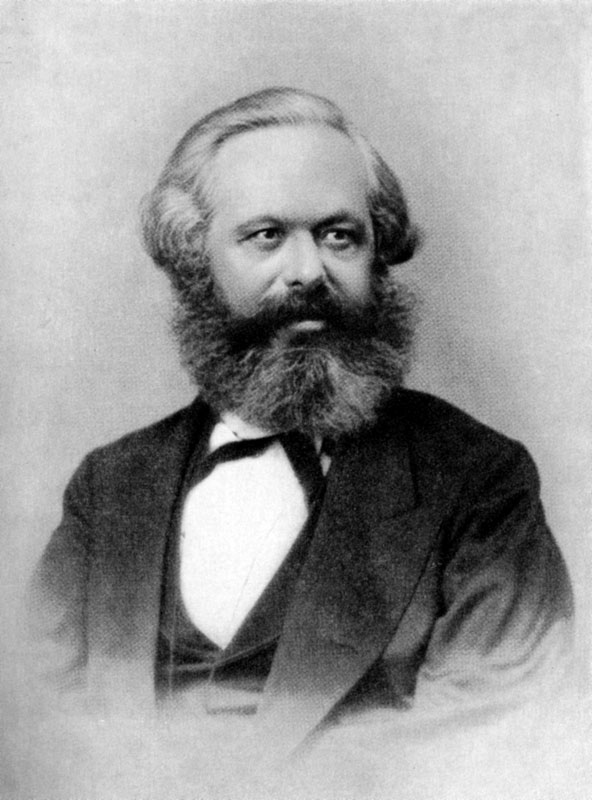 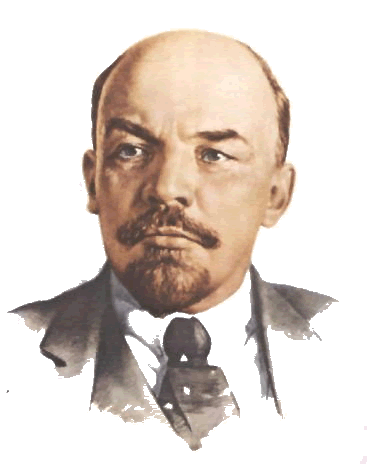 Признаки государства
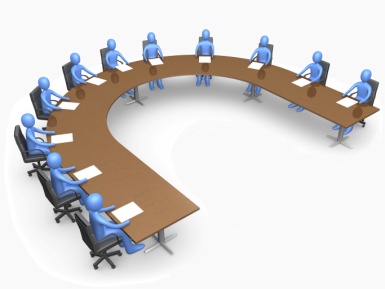 1. Публичная власть (аппарат управления и принуждения)
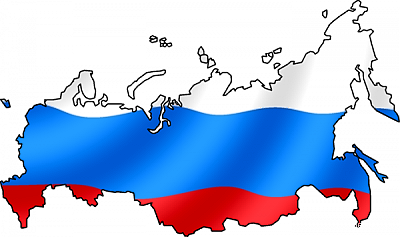 2. Территория (государственные границы)
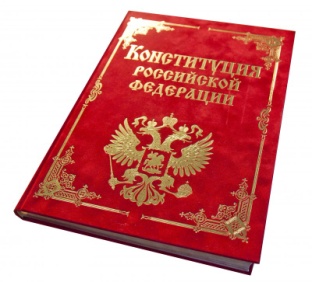 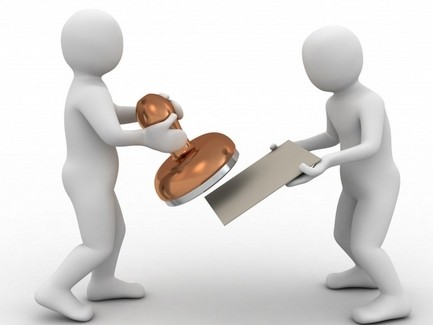 3. Право на законотворчество
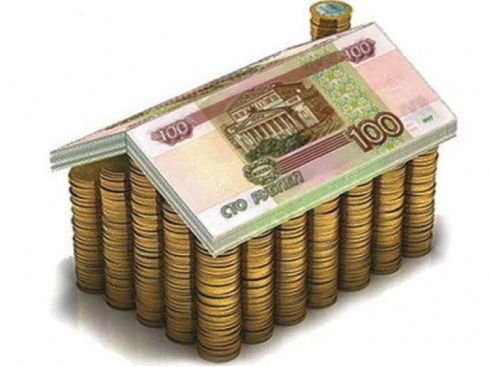 4. Система налогов и сборов(наличие своего бюджета)
5. Государственные символы  (герб, флаг, гимн)
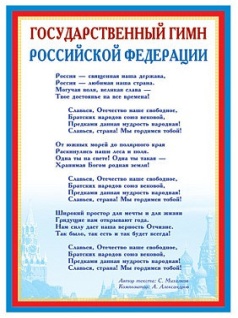 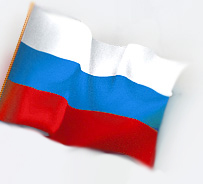 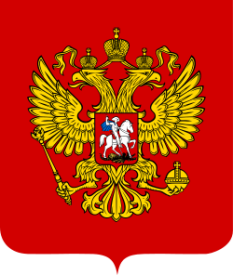 Признаки государства
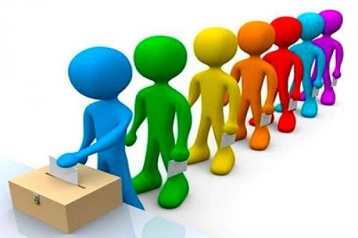 6. Население страны  (гражданское общество)
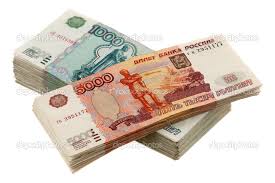 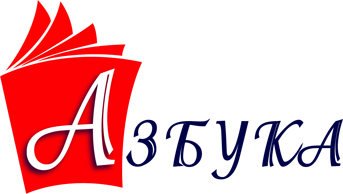 7. Единая денежная единица
8. Государственный язык
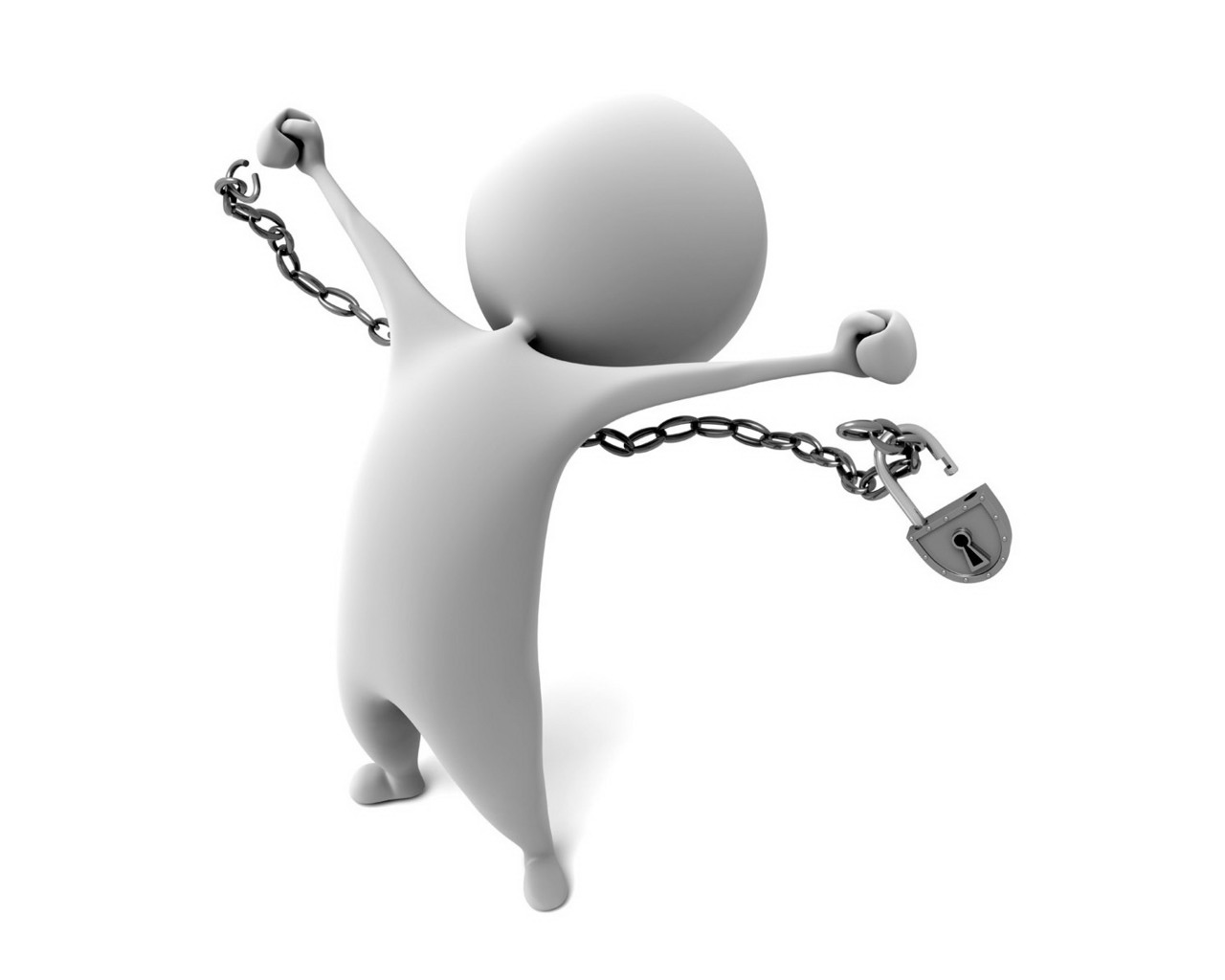 9. Суверенитет (внутренняя
и внешняя независимость)
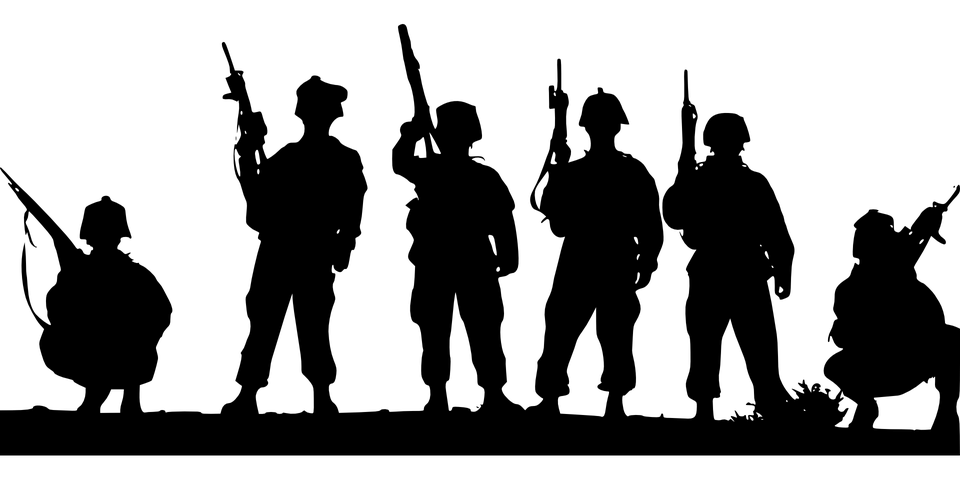 10. Наличие военной силы
Функции государства
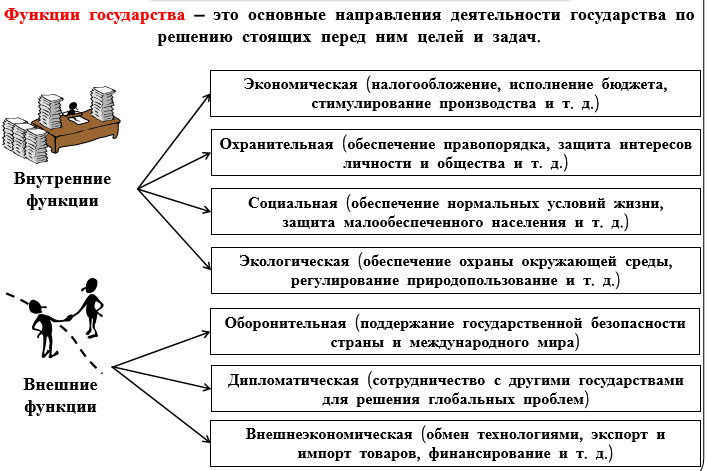 Гражданство
Гражданство — устойчивая правовая - политическая связь человека и государства, выражающаяся в наличии взаимных прав, обязанностей и ответственности.
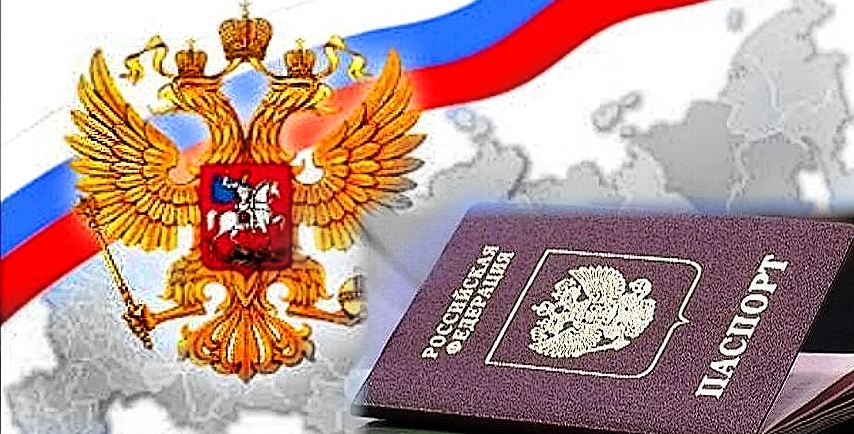 Форма государства
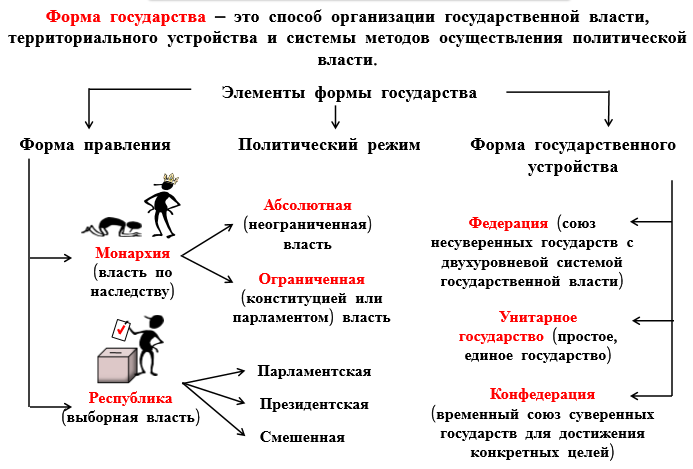 Форма правления государства
Форма  правления – это способ организации верховной государственной власти, определяет кому принадлежит государственную власть. (отвечает на вопрос: кто правит, 
кому принадлежит государственная власть?)     Бывает:
Монархия
Республика
Теократия
Халифат
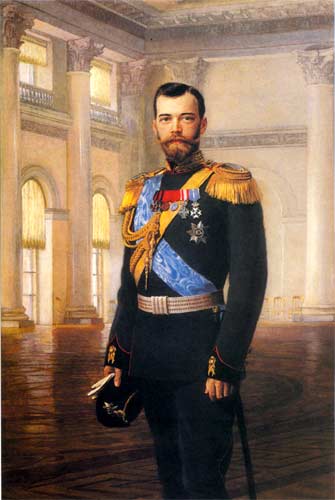 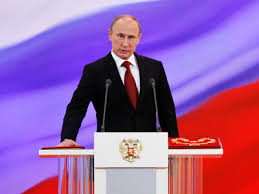 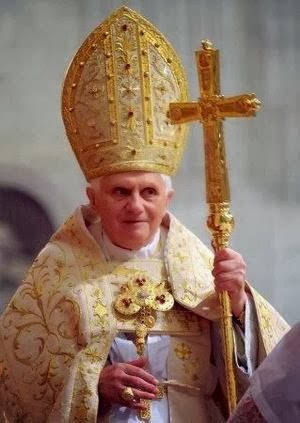 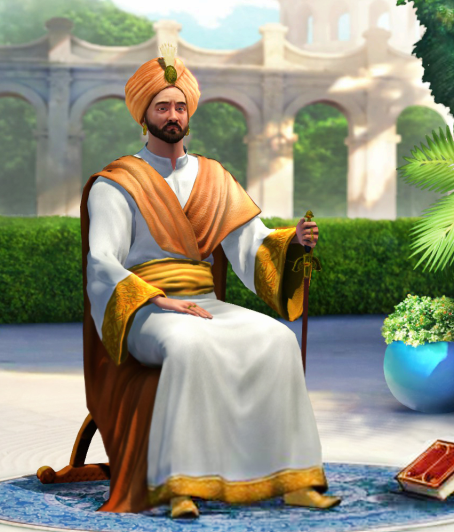 Монархия
Монархия – это государственная форма правления, при котором верховная власть (законодательная, исполнительная, судебная) принадлежит одному лицу (королю, императору…) и передаётся по наследству.
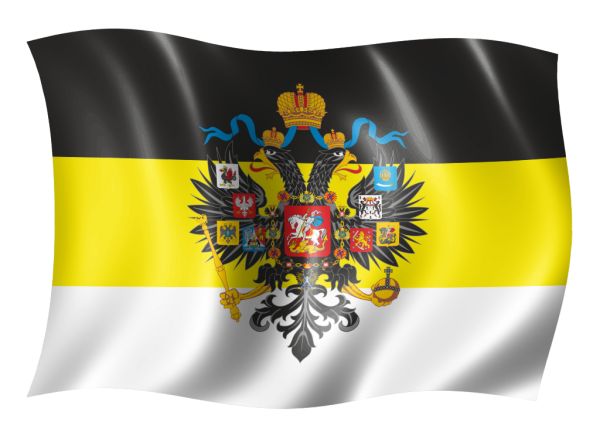 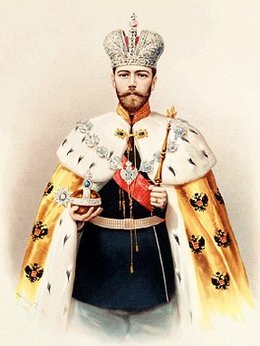 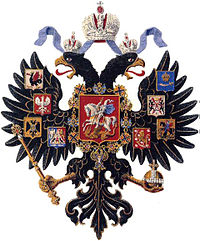 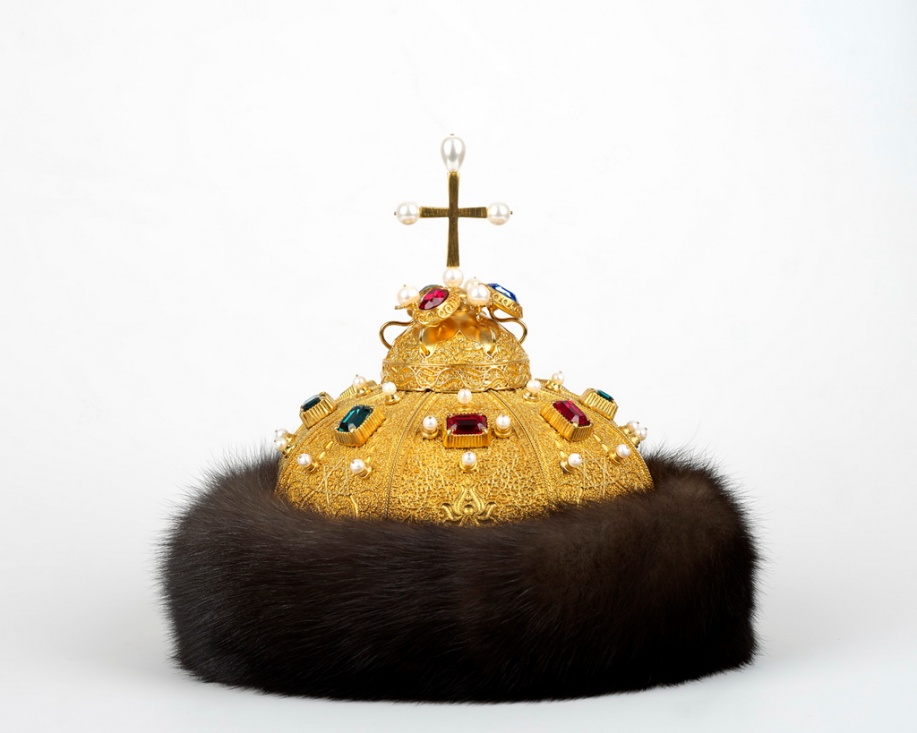 Монархия
Абсолютная монархия
В абсолютной монархии вся полнота власти – законодательной, исполнительной, судебной – сосредоточена в руках монарха, а ее происхождение признается божественным.
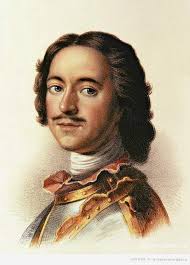 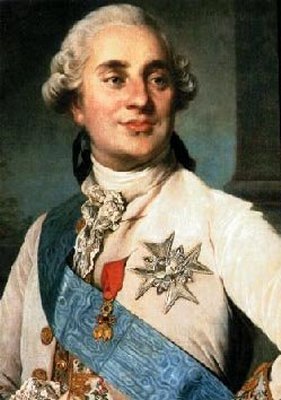 Людовик XVI – 
король Франции
Пётр I – 
император 
Российской
 империи
Конституционная монархия
Ограниченная (конституционая) монархия характеризуется тем, что власть наследственного монарха ограничена представительным органом, парламентом.
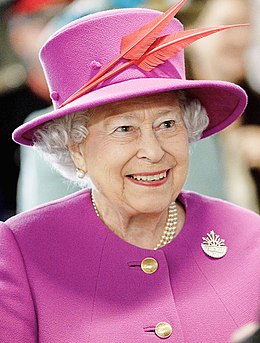 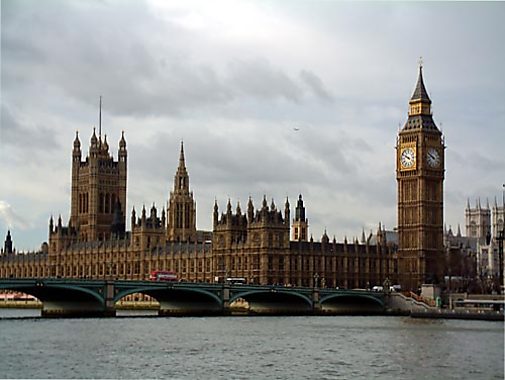 Елизавета II – королева Великобритании
Дуалистическая монархия
Дуалистическая монархия характеризуется тем, что парламенту принадлежит законодательная власть, а монарх возглавляет исполнительную власть, обладая реальными властными полномочиями.
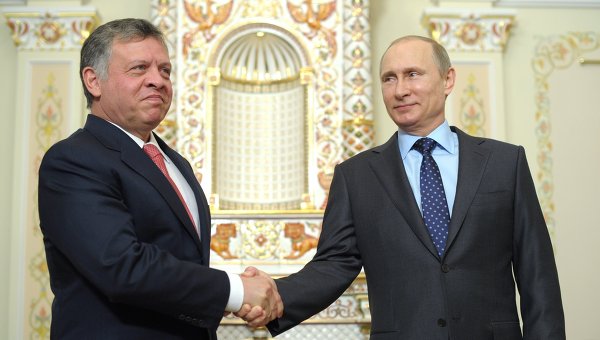 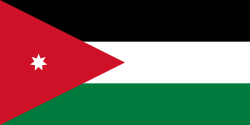 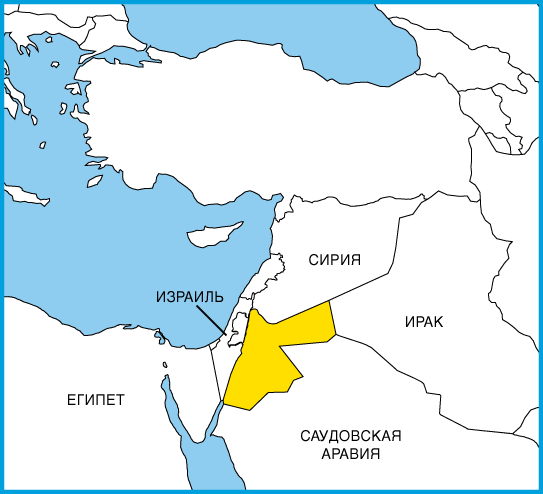 Встреча В.Путина с королем Иордании Абдаллой II.
Сравните два высказывания. О каких различиях в понимании принципов монархического правления они свидетельствуют?
«Государство – это я» (Людовик XIV)
«Странная моя судьба, мне говорят, что я – один из самых могущественных монархов в мире, что все должно быть для меня возможным. На деле, однако, именно для меня справедливо обратное. А если меня спросят о причине этой аномалии, есть только один ответ: «Долг»! (Николай I)
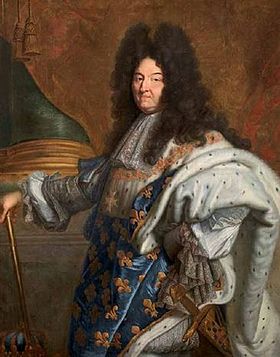 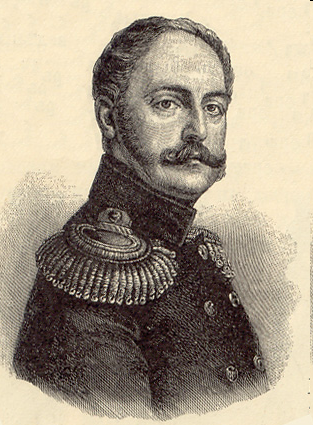 Республика
Республика – это государственная форма правления, при котором верховная власть (законодательная, исполнительная, судебная) избирается всеобщим голосованием на определённый срок.
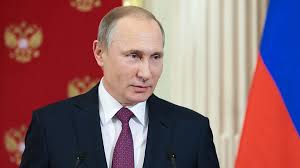 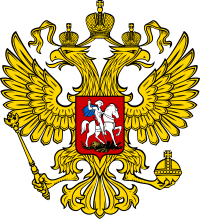 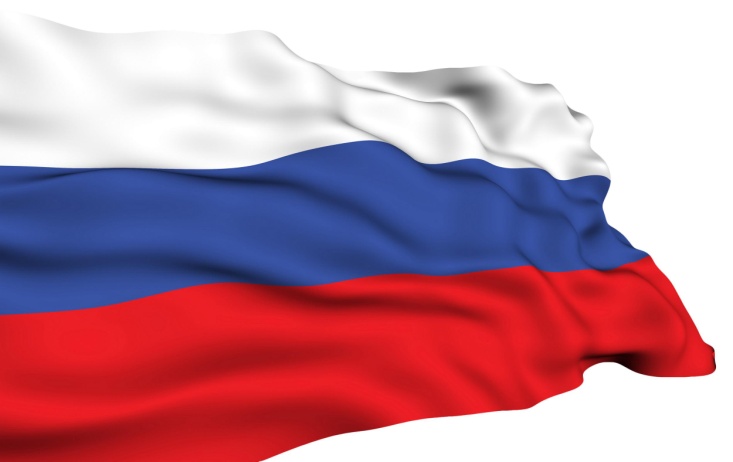 Владимир Владимирович Путин – 
президент Российской Федерации
Республика
Президентская республика
В президентской республике очень большой властью наделен президент. Он совмещает функции главы государства и правительства, формирует правительство, избирается прямым голосованием.
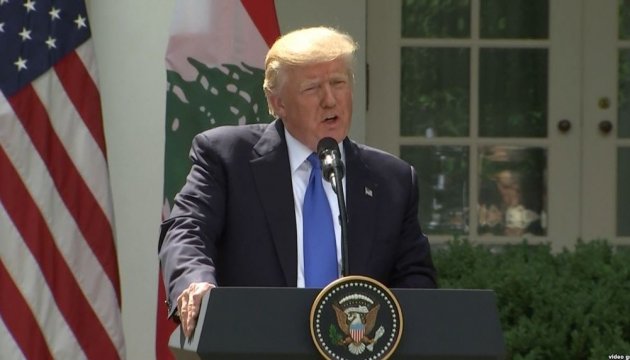 Особенности:
Президент (глава государства) избирается населением.
Глава правительства президент.
Правительство назначается президентом
Правительство несет ответственность перед президентом.
Дональд Джон Трамп – 
президент Соединенных Штатов Америки
Парламентская республика
В парламентской республике правительство формируется парламентом из представителей тех партий, которые победили на выборах. Правительство отчитывается перед парламентом.
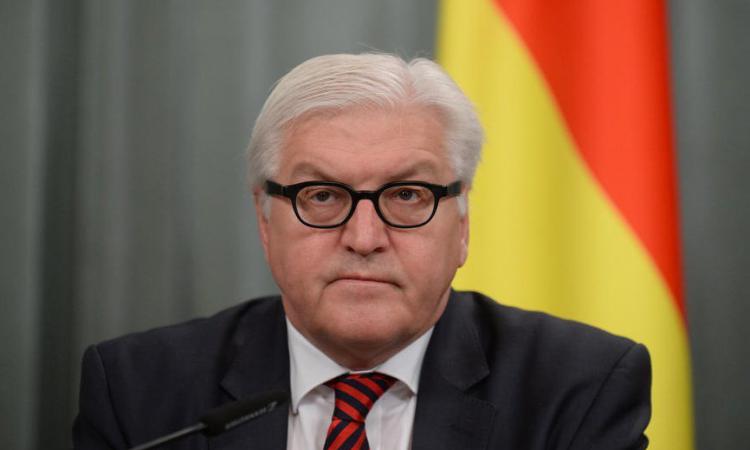 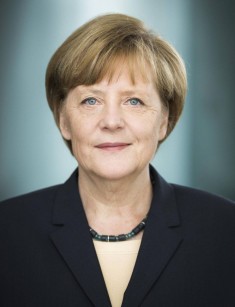 Особенности:
Президент (глава государства) избирается
и контролируется парламентом
Глава правительства премьер-министр (ключевая роль в управлении)
Правительство формируется парламентом
Правительство несет ответственность перед парламентом
Франк-Вальтер Штайнмайер – 
президент Германии
Ангела Доротея Меркель – 
канцлер Германии
Смешанная республика
В смешанной (полупрезидентской) республике присутствуют черты и президентской и парламентской республик. Здесь имеется глава правительства, правительство формируется парламентом.
Особенности:
Президент (глава государства) избирается населением
Глава правительства премьер-министр
Правительство назначается президентом
Правительство несет ответственность перед парламентом
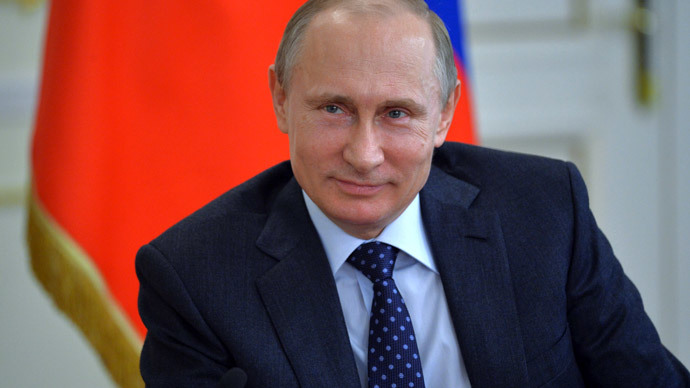 Владимир Владимирович Путин – 
президент Российской Федерации